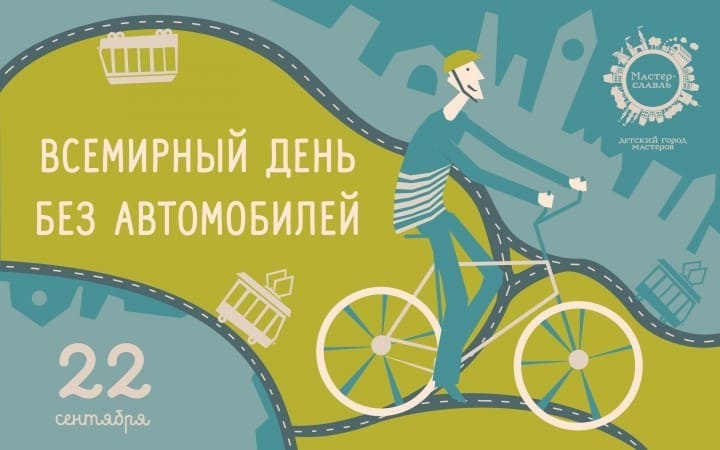 Воздух
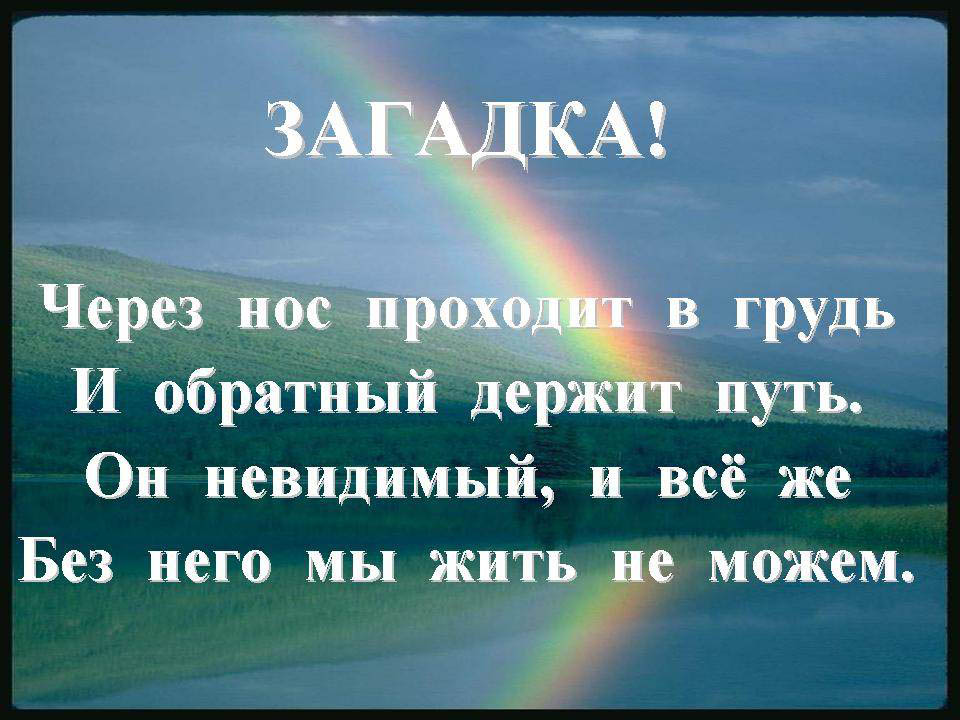 Им дышат люди
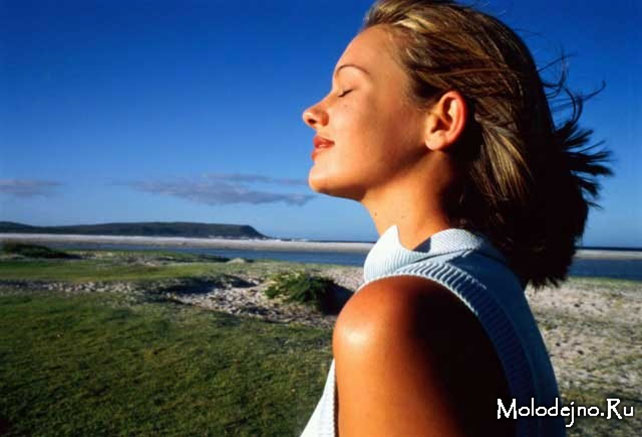 Он необходим животным
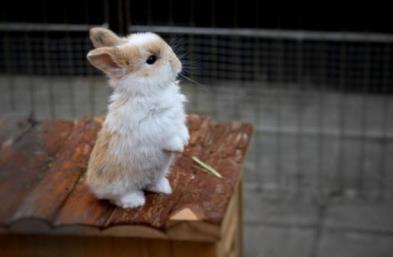 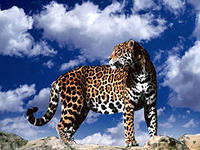 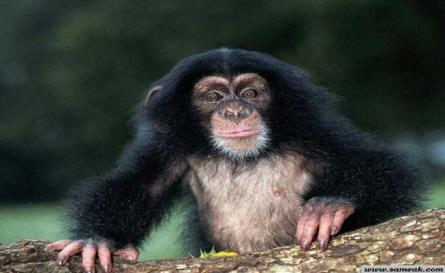 Он необходим растениям
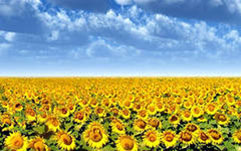 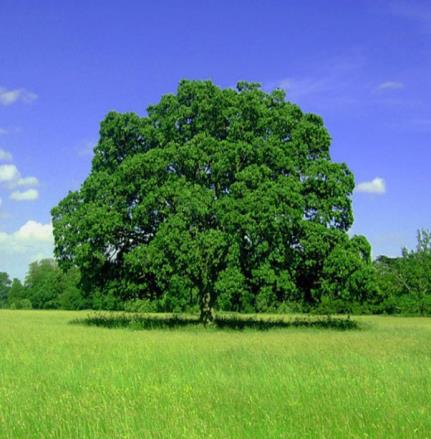 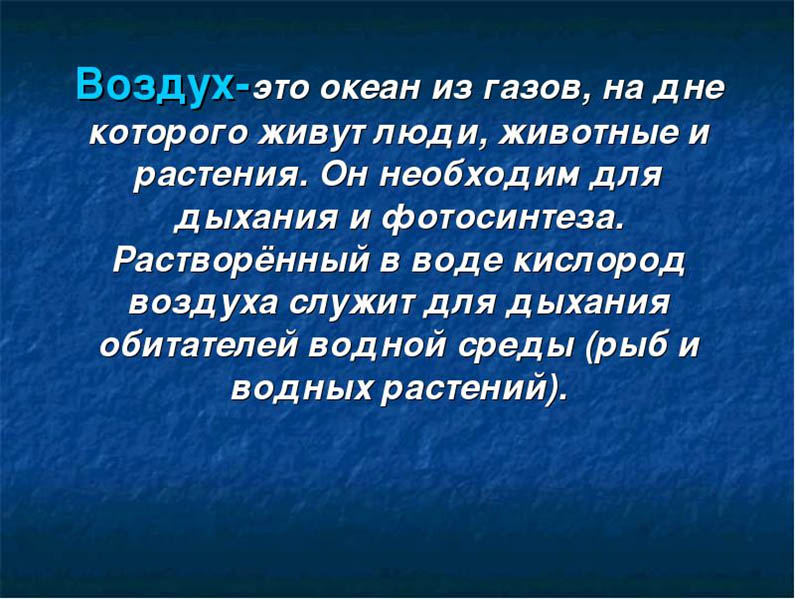 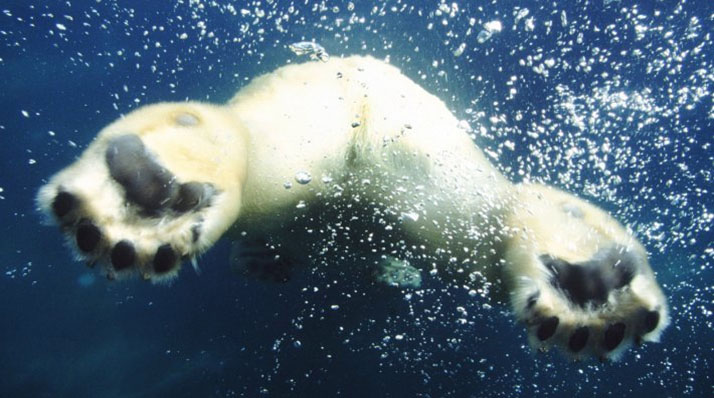 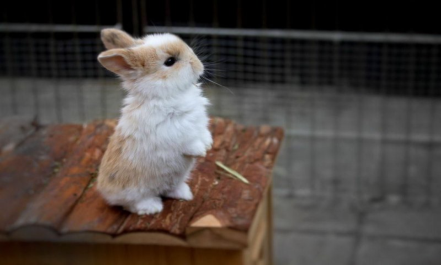 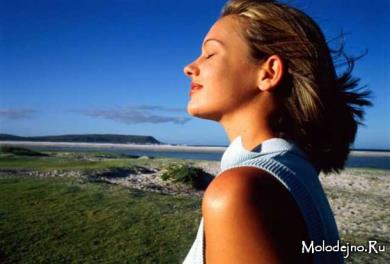 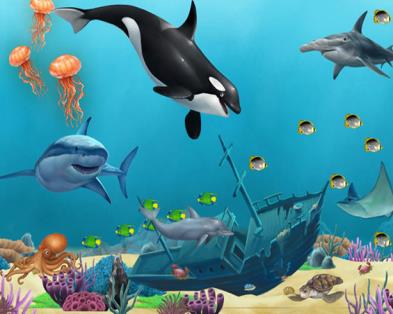 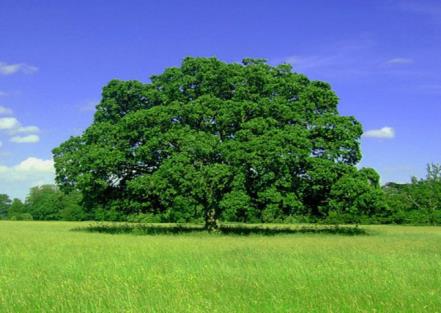 Ветер-движение воздуха.
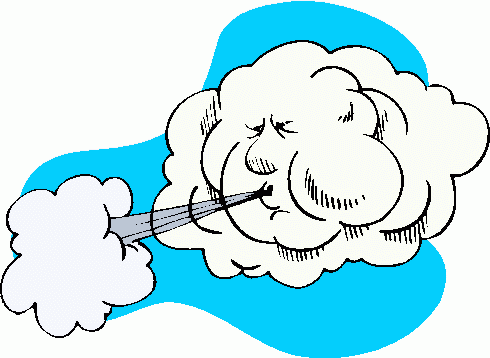 Воздух может переносить запах:
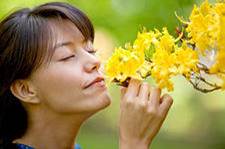 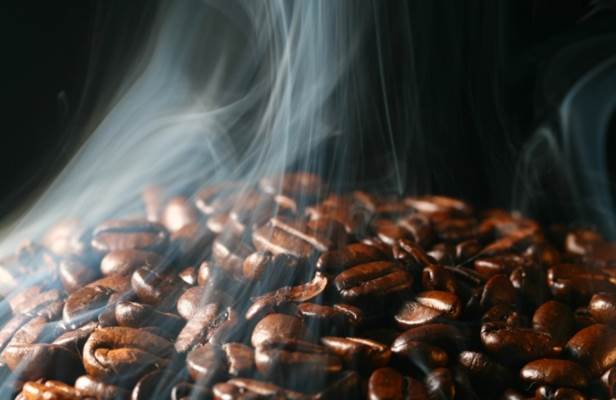 Воздух может переносить запах:неприятный…
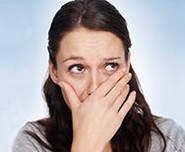 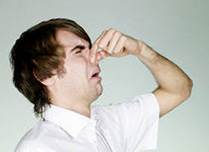 Источники загрязнения воздуха:
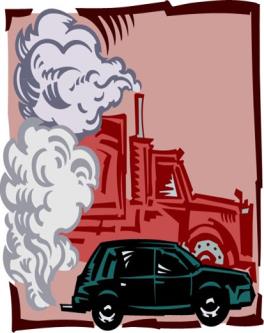 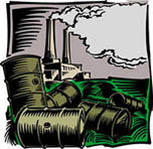 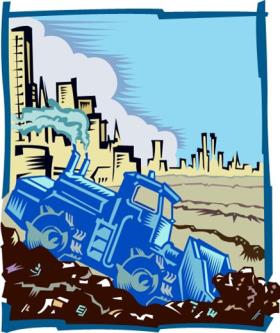 Последствия загрязнения:
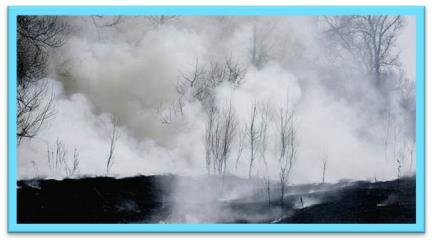 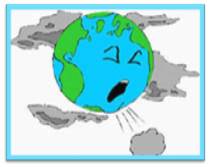 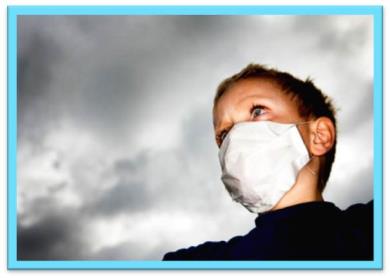 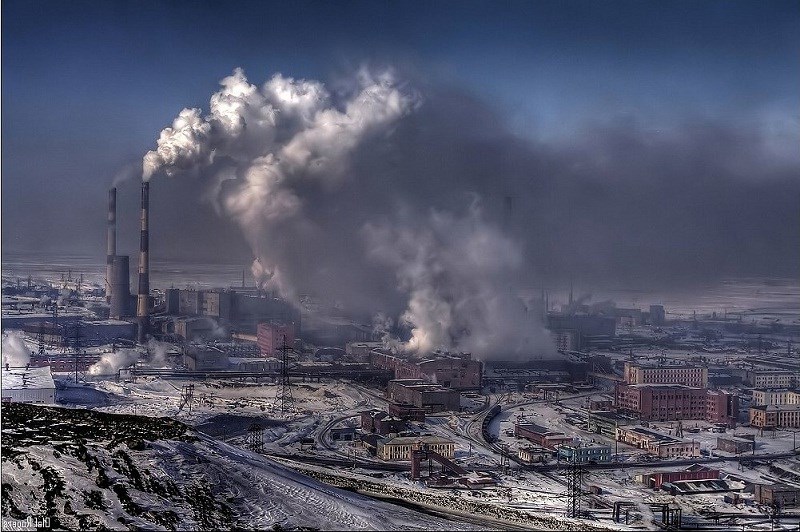 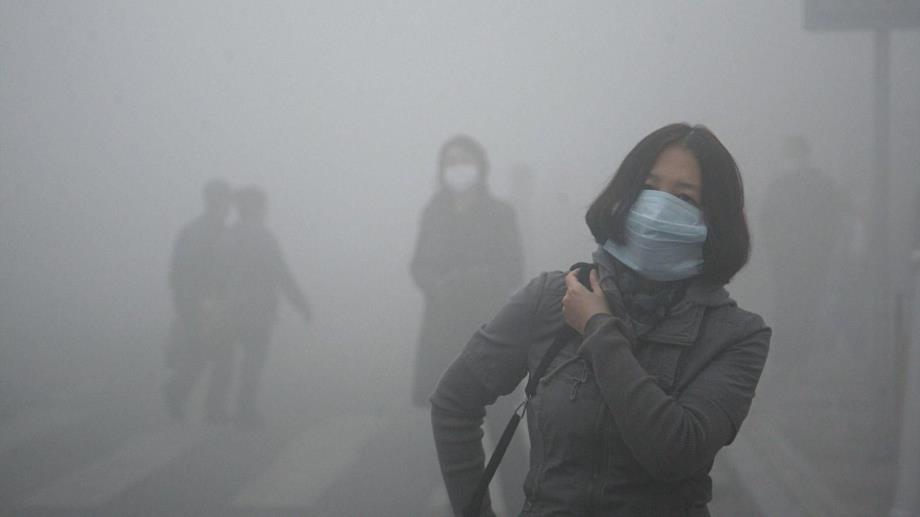 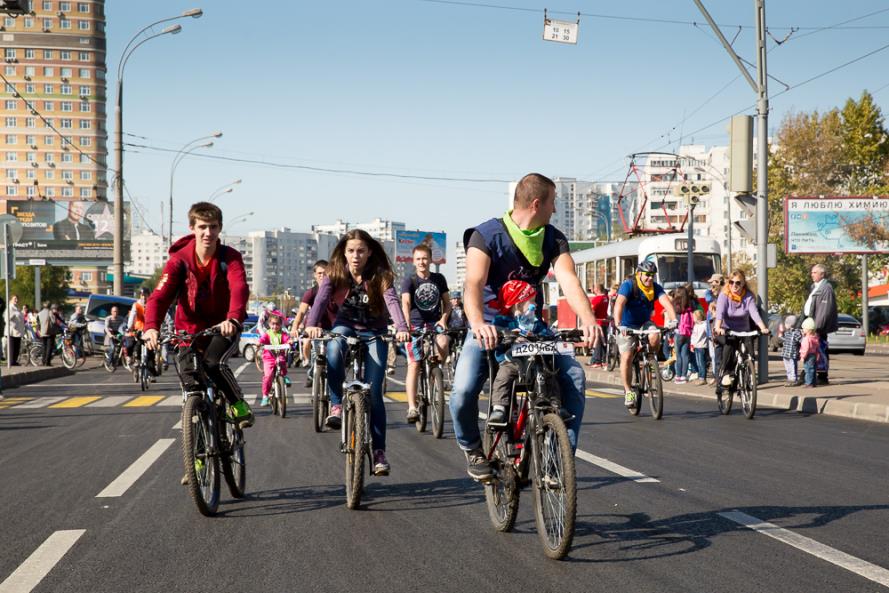 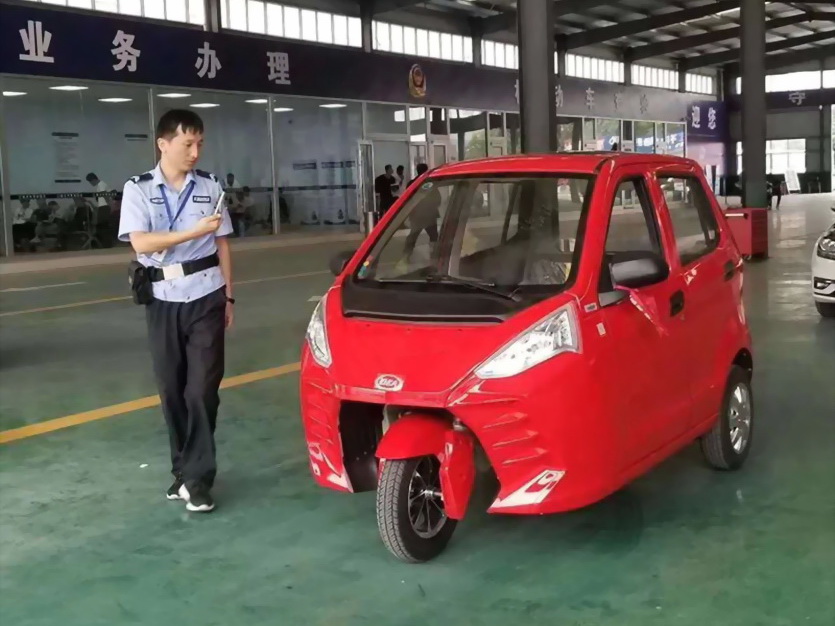 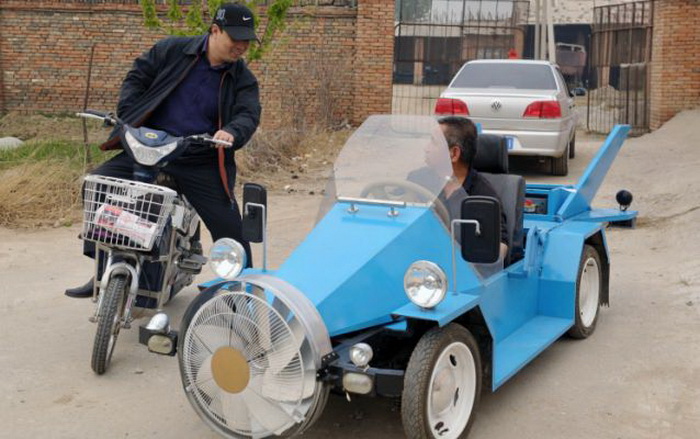 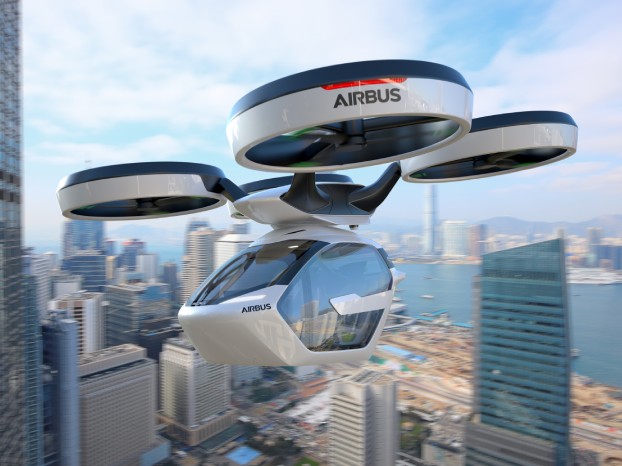 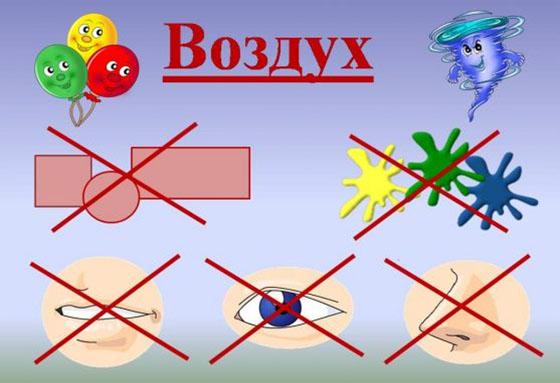